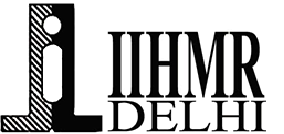 UNDERSTANDING PATIENT SATISFACTION WITH THE USE OF APP-BASED TELEMEDICINE SERVICES.
TATA 1mg, Gurugram
By - Dr. Alisha Anand
Submitted to - Dr. Nikita Sabharwal
IIHMR, Delhi
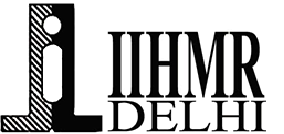 SCREENSHOT:
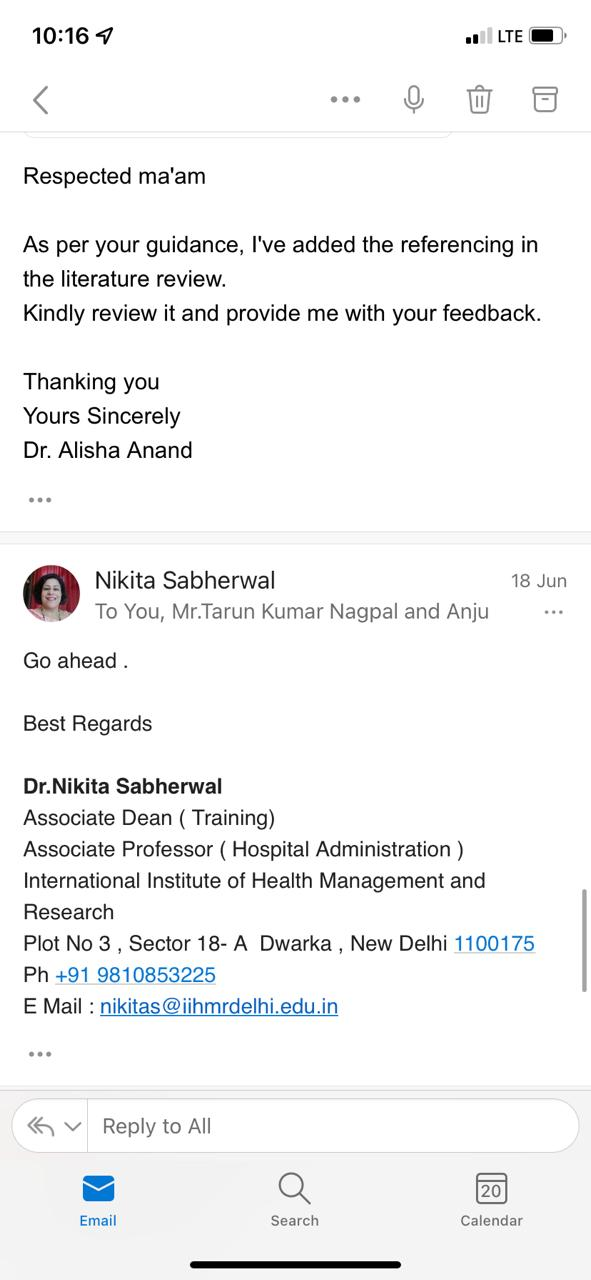 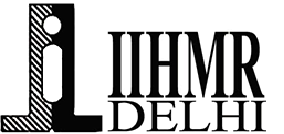 TELEMEDICINE:
It is “the use of modern information technology, especially two-way interactive audio/video communications, computers, and telemetry, to deliver health services to remote patients and to facilitate information exchange between physicians and specialists at some distance from each other. 
Health care carried out at a distance.
Connecting patients and providers by overcoming geographic barriers
Three main categories: Store-and-forward, remote patient monitoring, interactive services.
The focused concept of telemedicine pertains to actual medical care including preventative health or curative procedures carried out by physicians themselves.
Today, most people have access to basic telemedicine devices like mobile phones and computers. With improved accessibility, individuals in rural areas and busy urban areas can connect with a provider with ease.
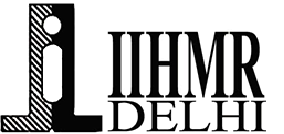 TELEMEDICINE-BENEFITS
Beneficial for people living in isolated communities and remote regions.
Increase efficiency through better management of diseases
Used as a teaching tool.
More effective or faster examination techniques.
Reduced the cost of healthcare.
Shared health professional staffing, 
Reduced travel times.
Fewer or shorter hospital stays.
Less prone to hospital acquired infections.
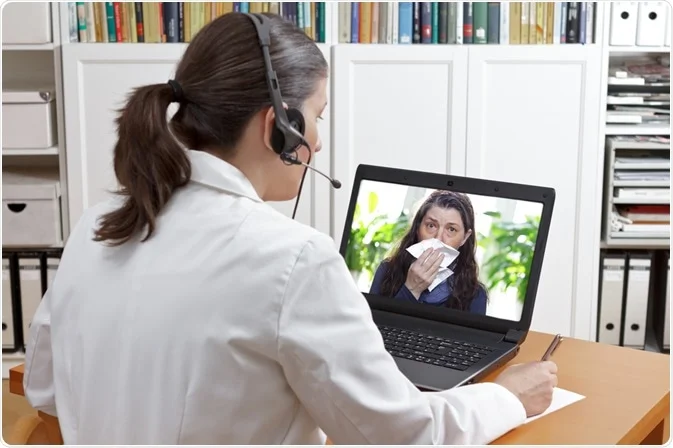 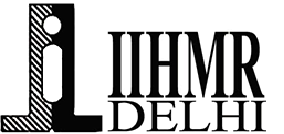 OBJECTIVES OF THE STUDY
To understand the perception and acceptance of the telemedicine by the patients.

To study the challenges faced by the patients while using telemedicine practices.
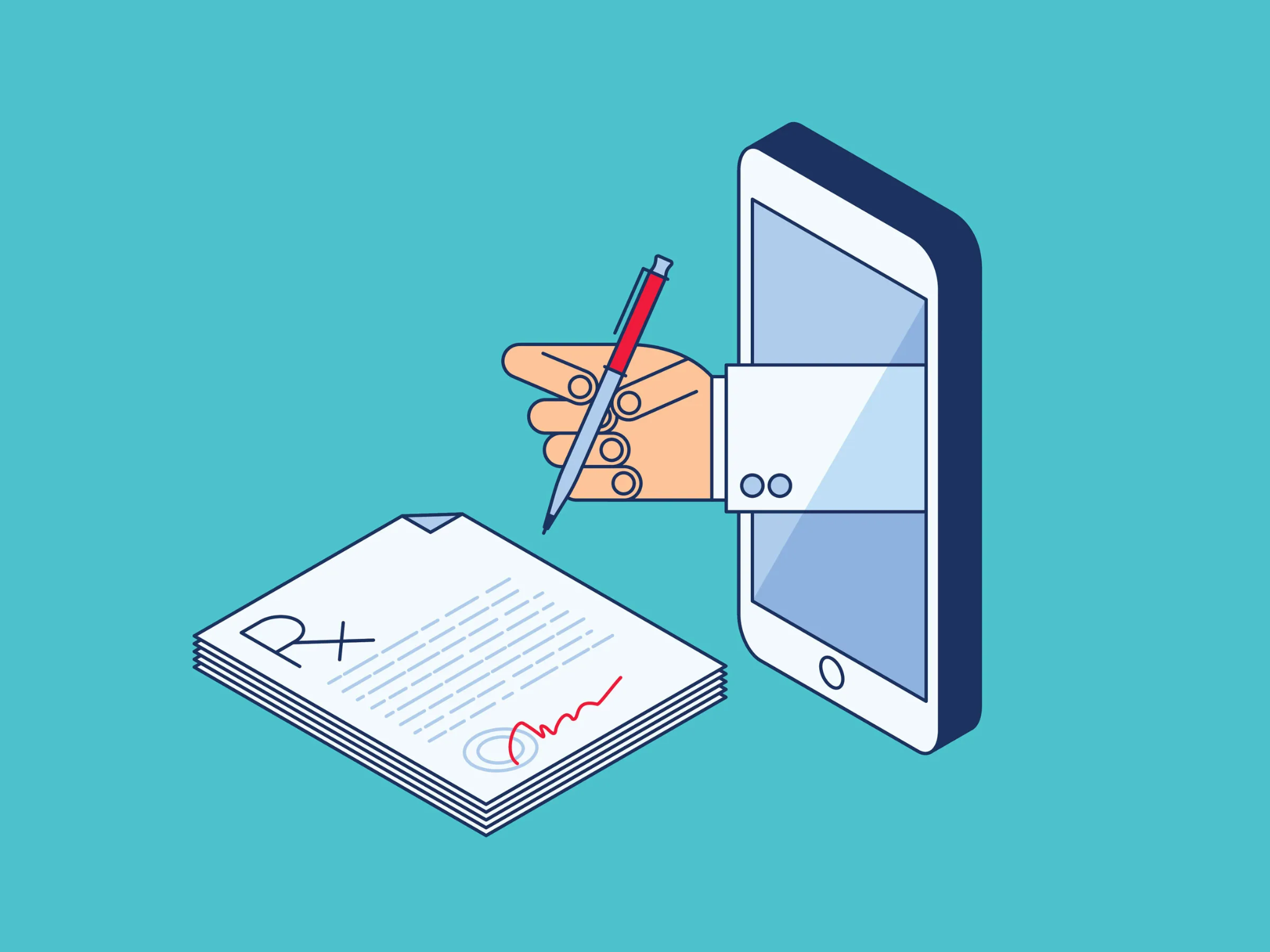 METHODOLOGY
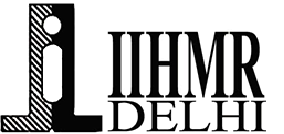 Research Design: Descriptive Study.
Data Source: Primary & Secondary Data
The time period of the study is March 2022 to May 2022.
Sample size: Questionnaire distributed to 300 people. Responses received-100
Sampling method: The sampling procedure used for this study is convenience sampling method.
Data Collection Tool: Descriptive web-based questionnaire.
Target population: Telemedicine users in India.
Inclusion criteria: Telemedicine users.
Exclusion criteria: Others who haven’t used telemedicine services.
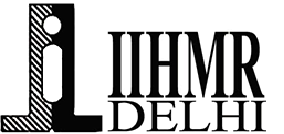 METHODOLOGY
The focus of this study was to explore patient satisfaction with the use of telemedicine in the delivery of healthcare. 
I gathered insight into patients’ views by conducting questionnaire-based research amongst the patients who currently use telemedicine frequently to interact with their healthcare providers.
All participants in this study were familiar with and had significant experience with the use of telemedicine in various aspects of healthcare. 
Confidentiality was maintained in the research process, as I was the only one with access to the recording and transcripts of each response.
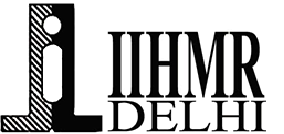 RESULTS
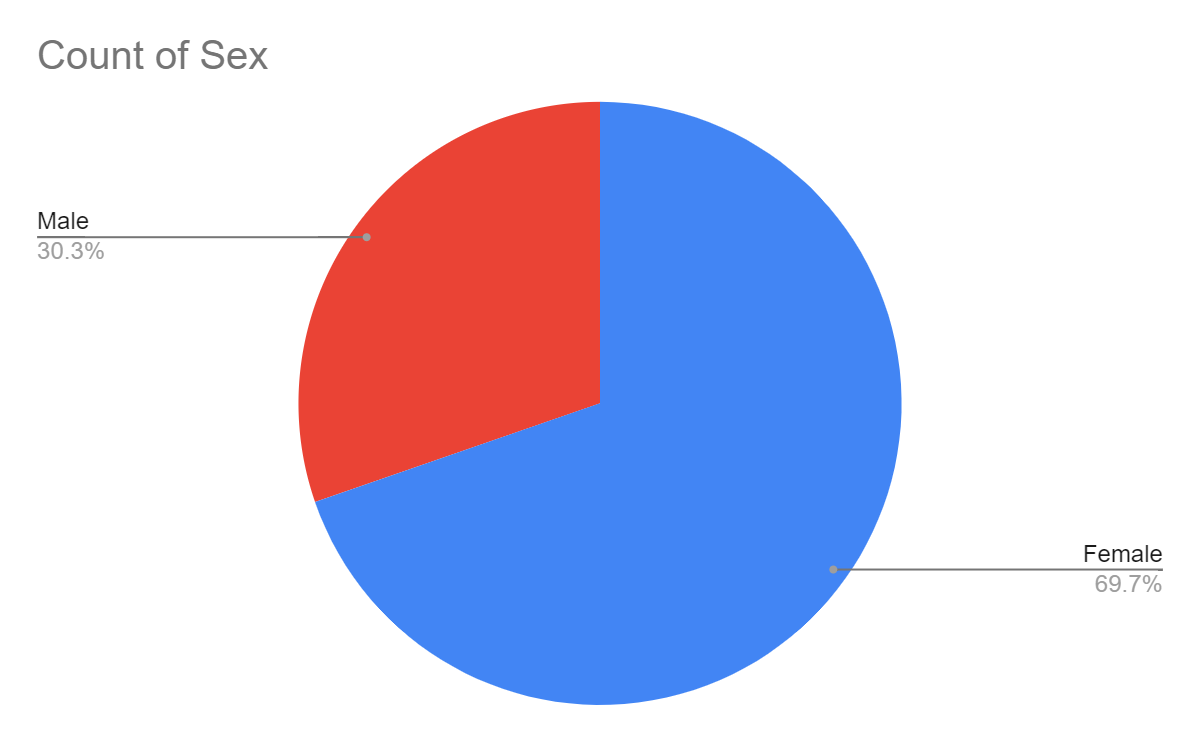 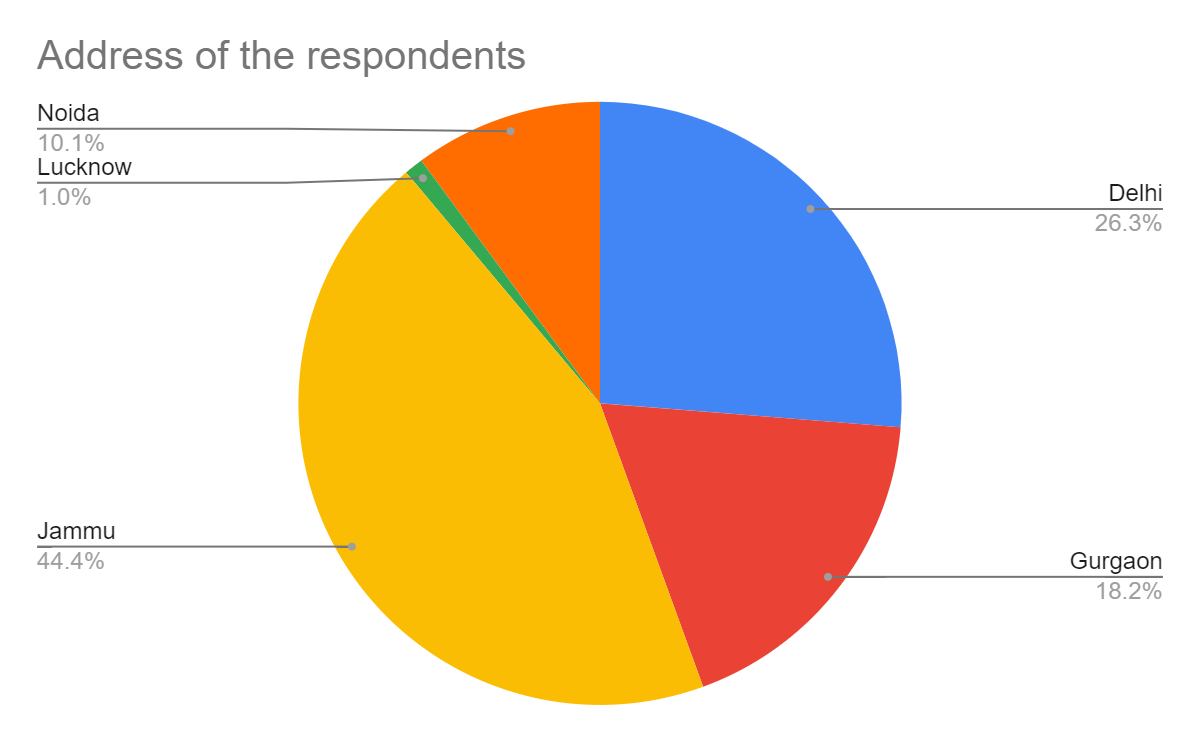 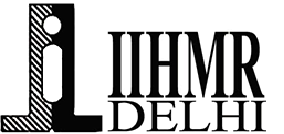 RESULTS
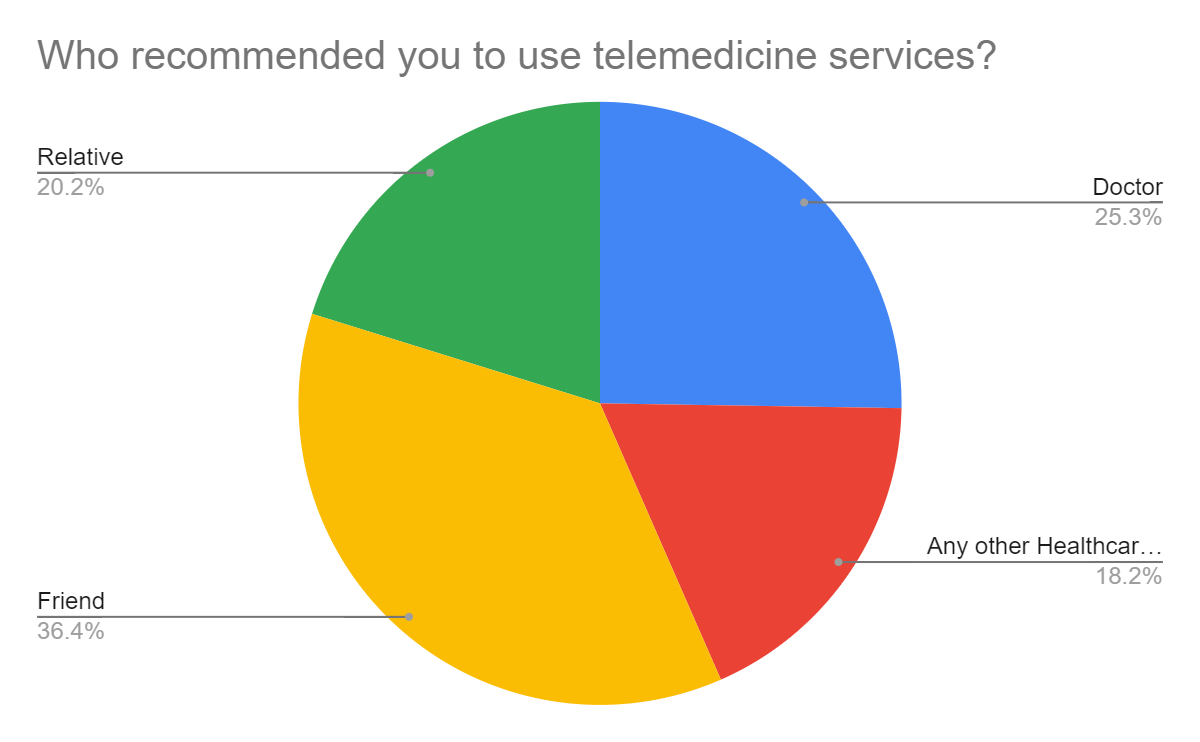 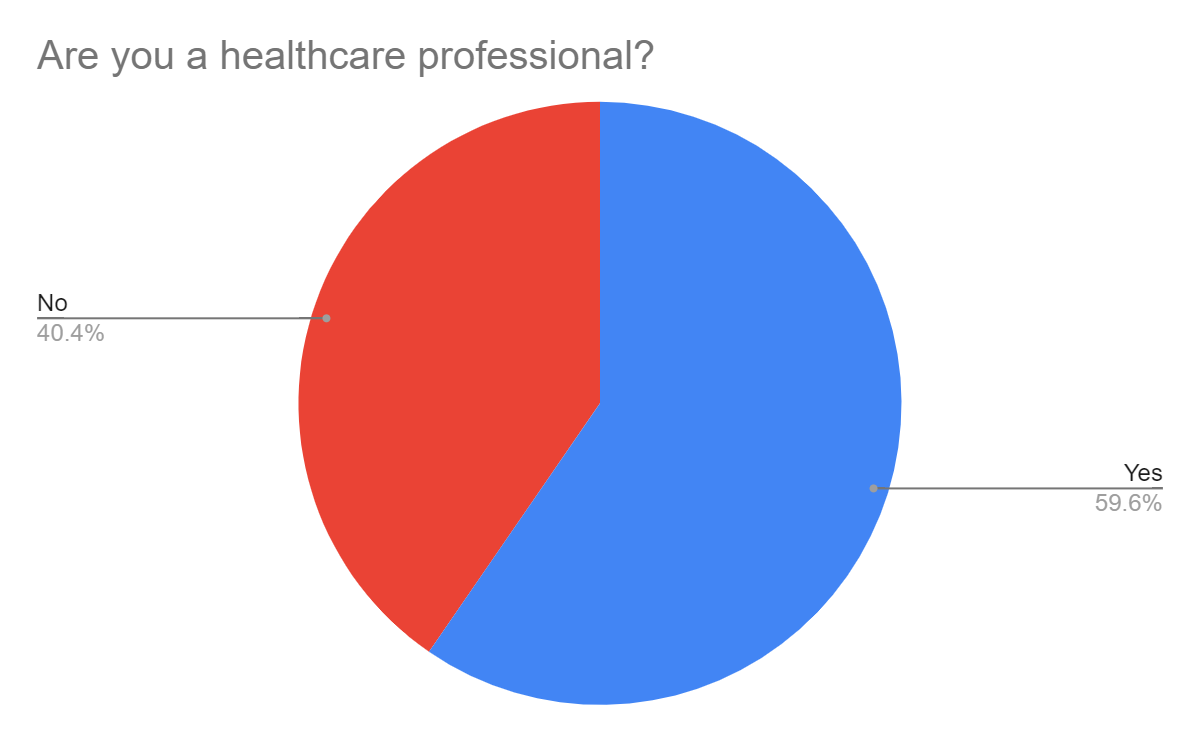 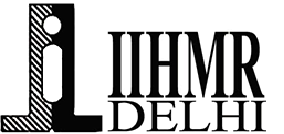 RESULTS
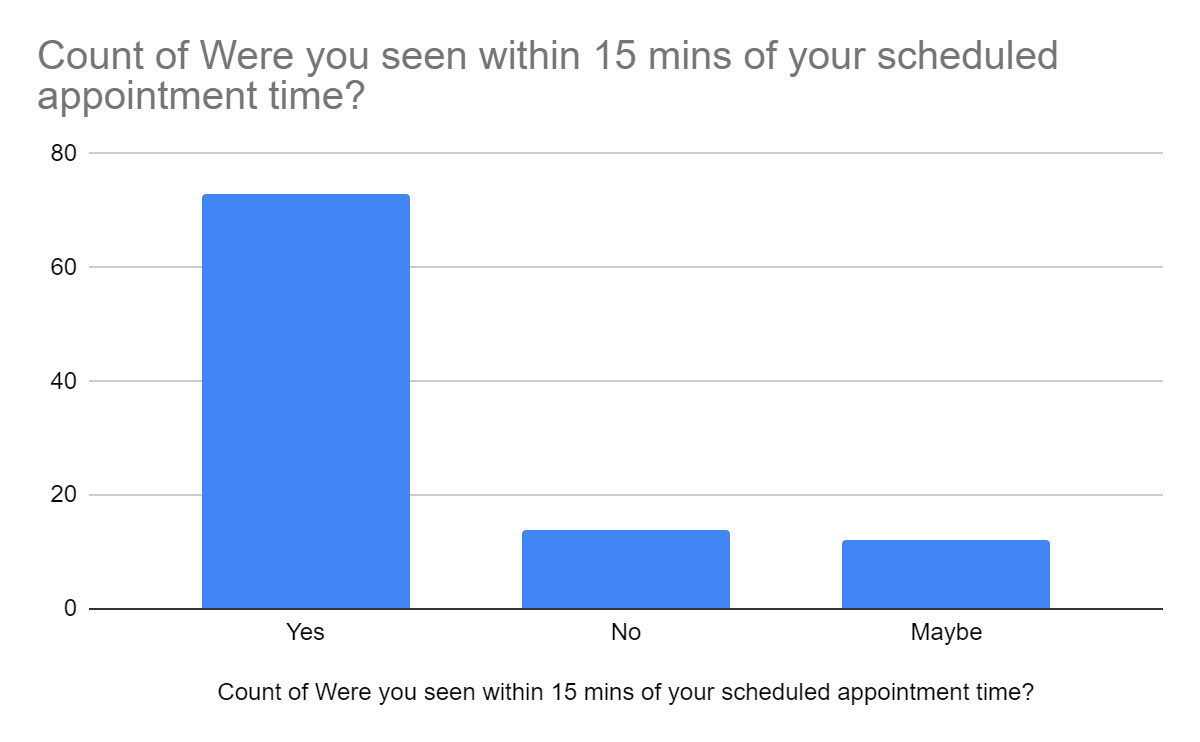 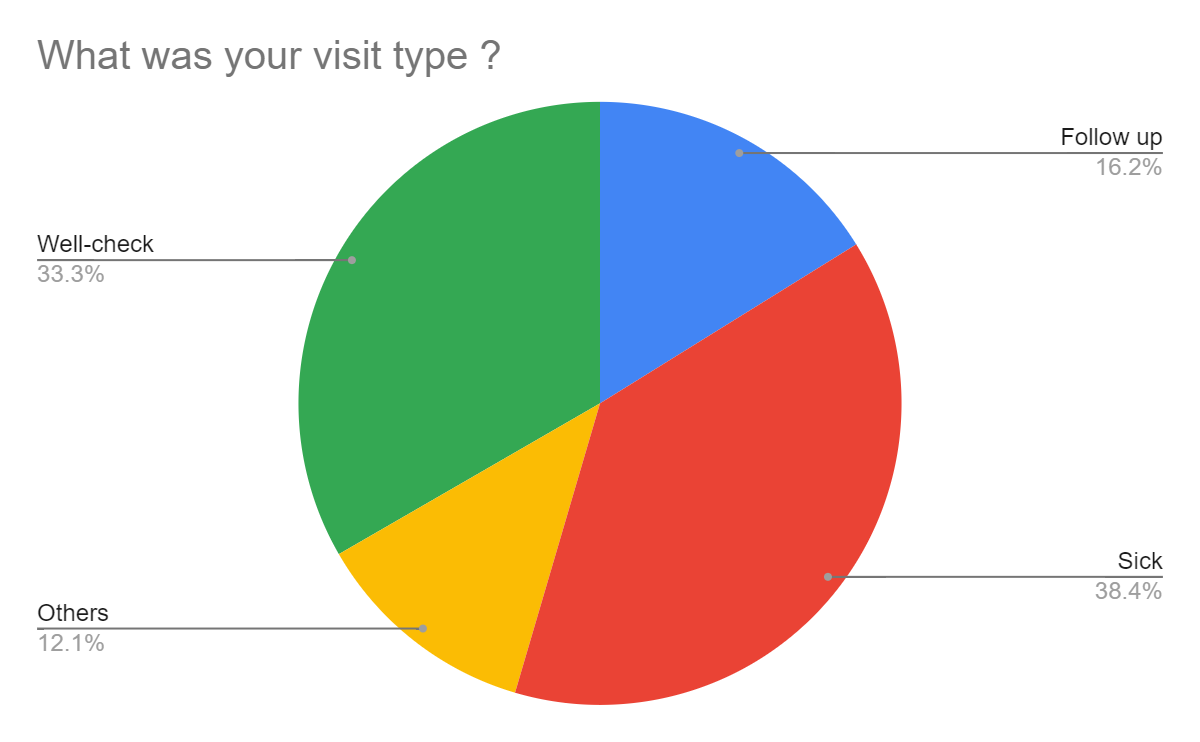 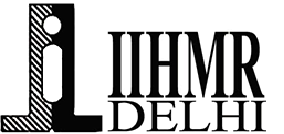 RESULTS
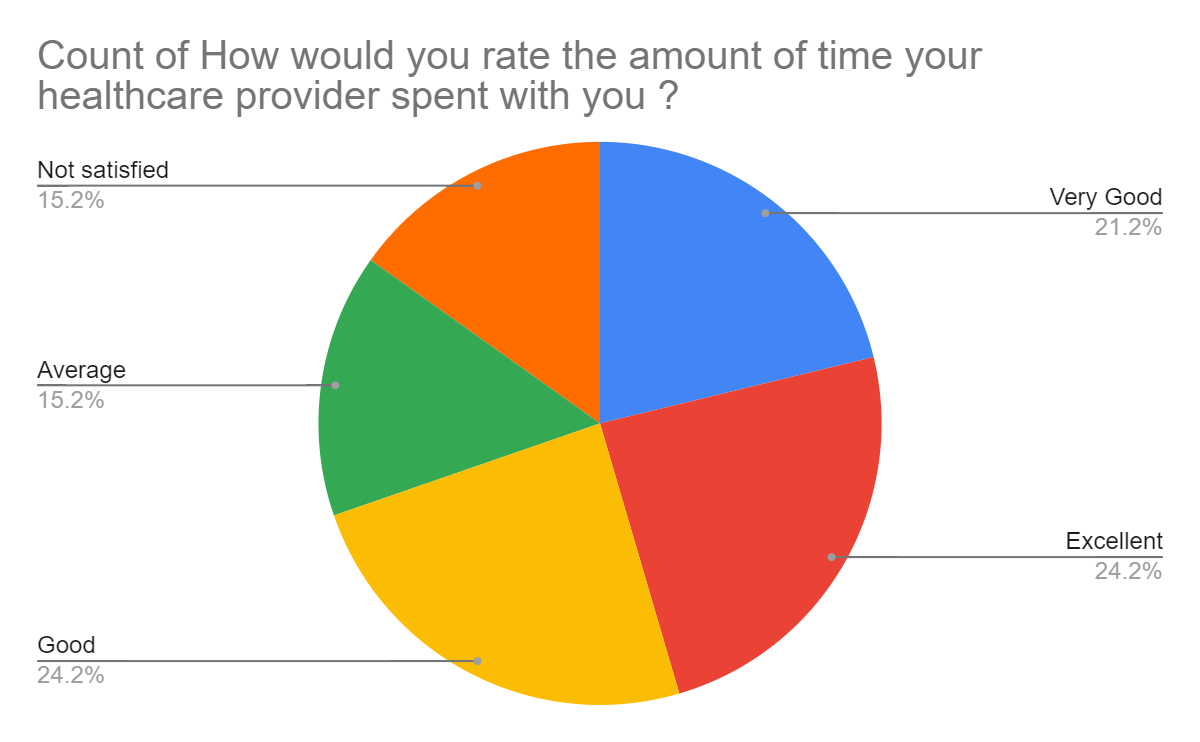 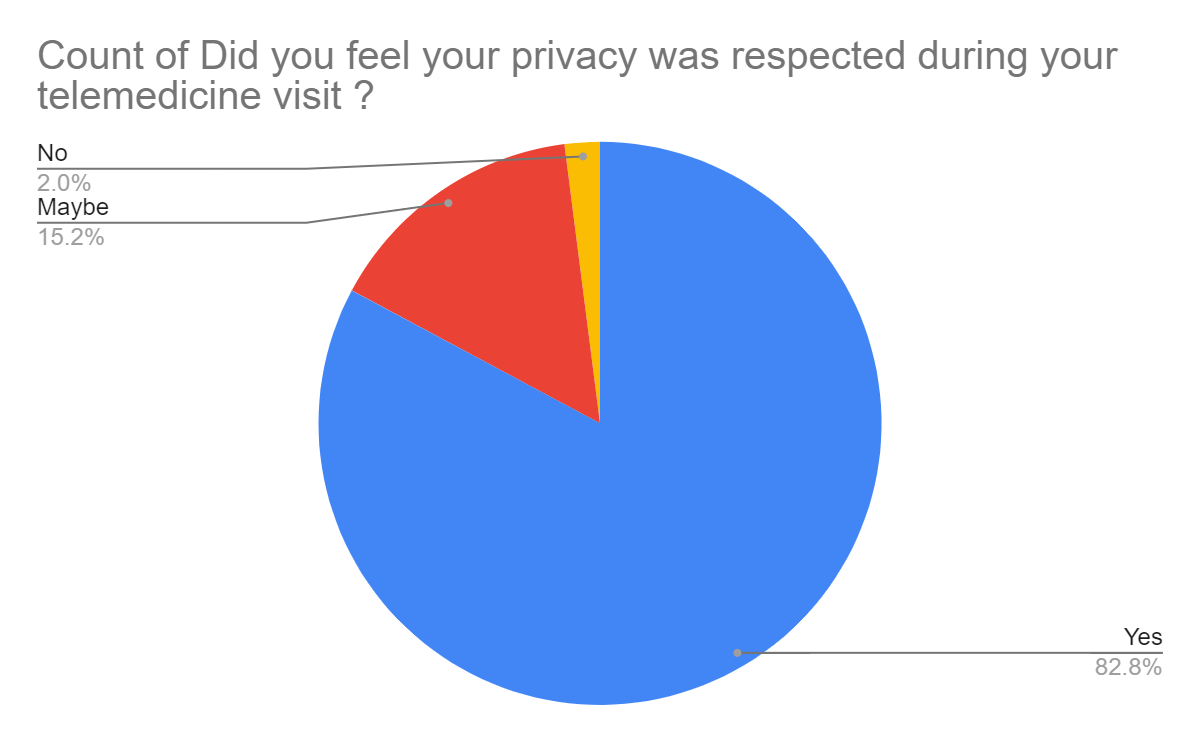 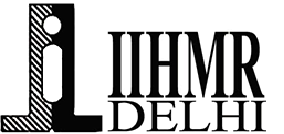 RESULTS
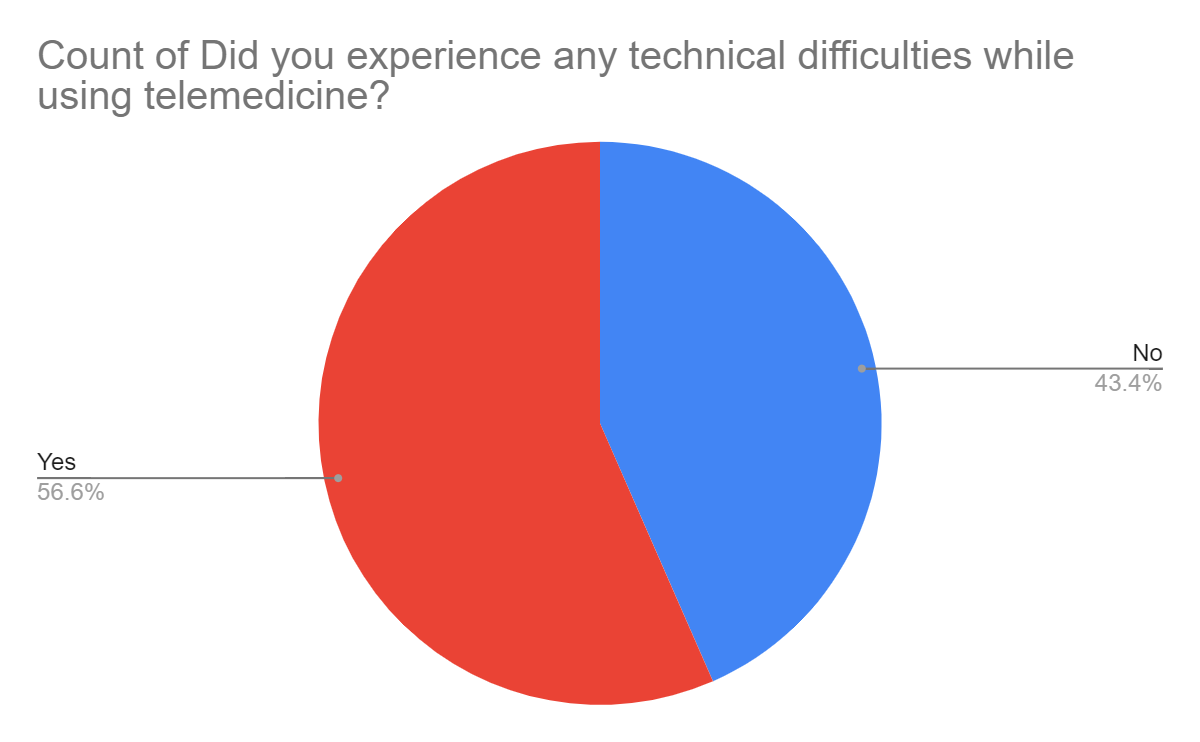 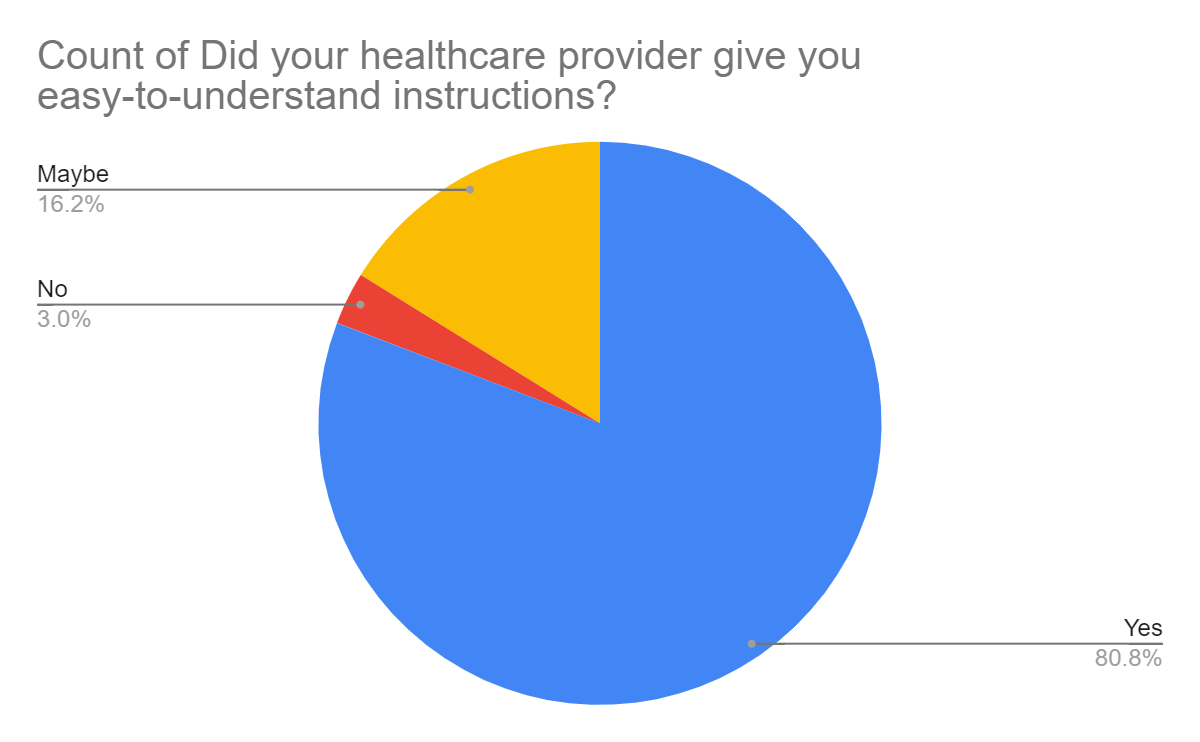 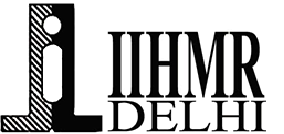 RESULTS
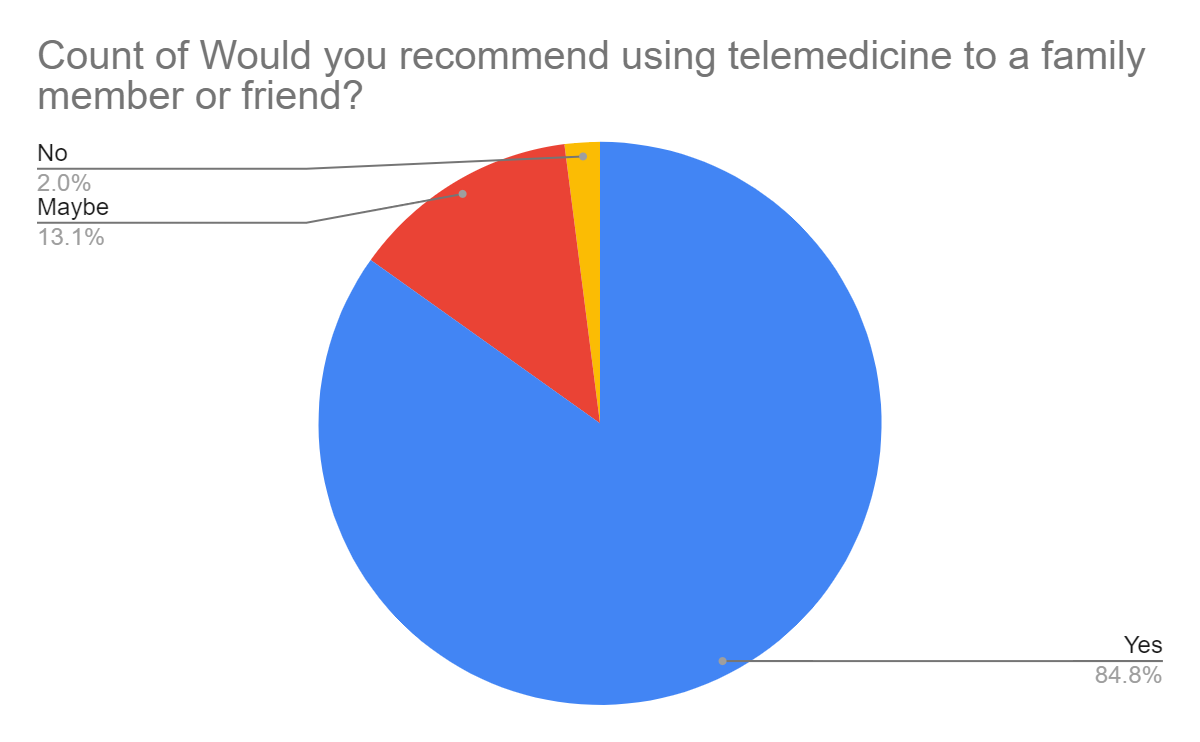 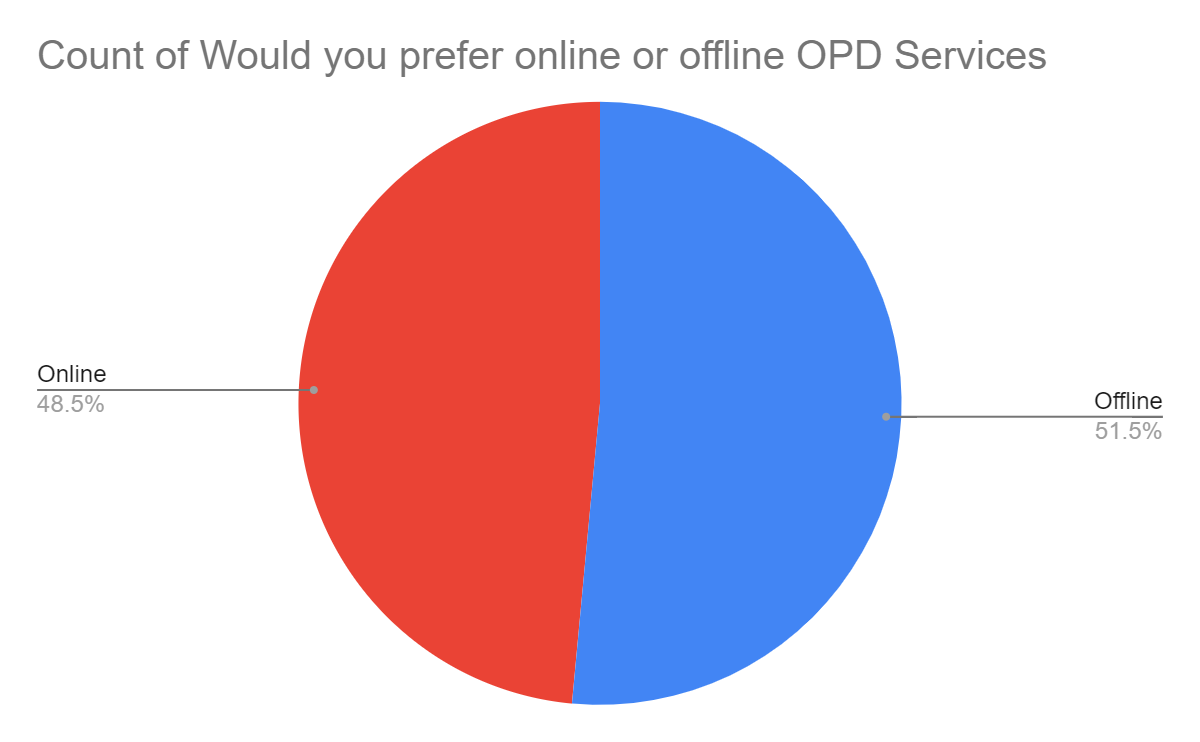 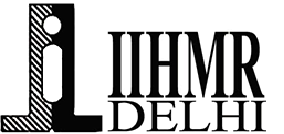 RESULTS
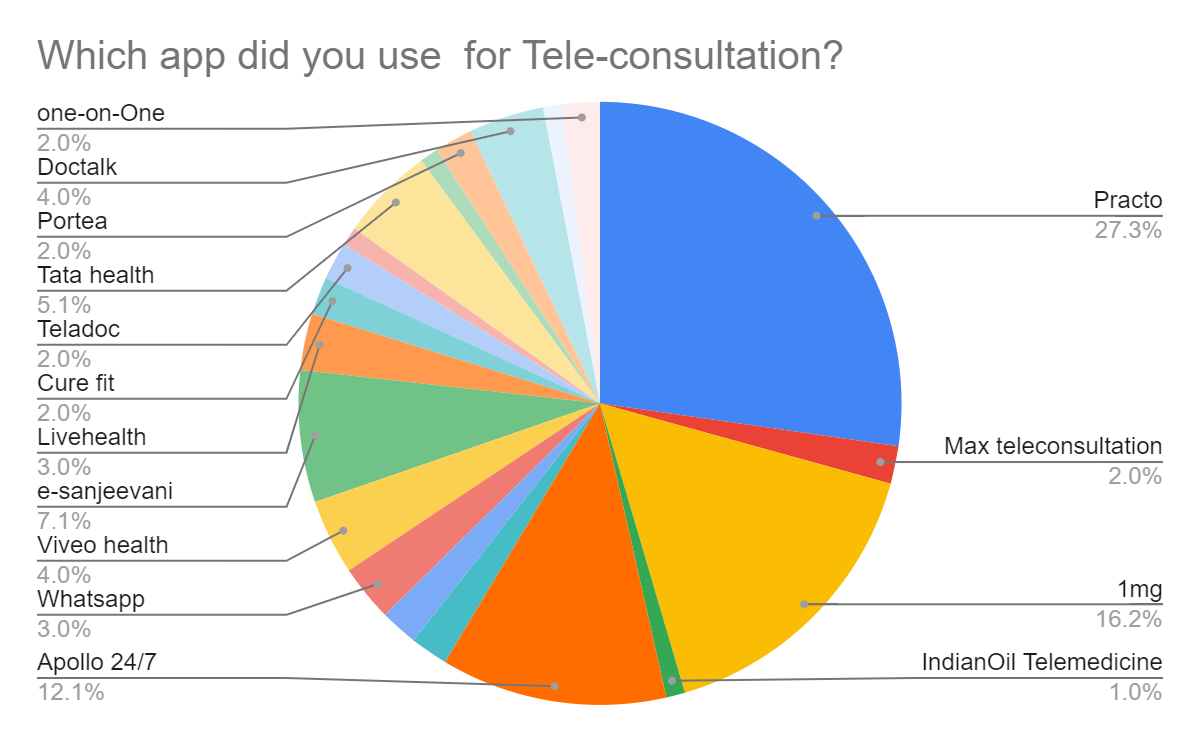 DISCUSSION: (e-sanjeevani)
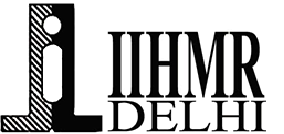 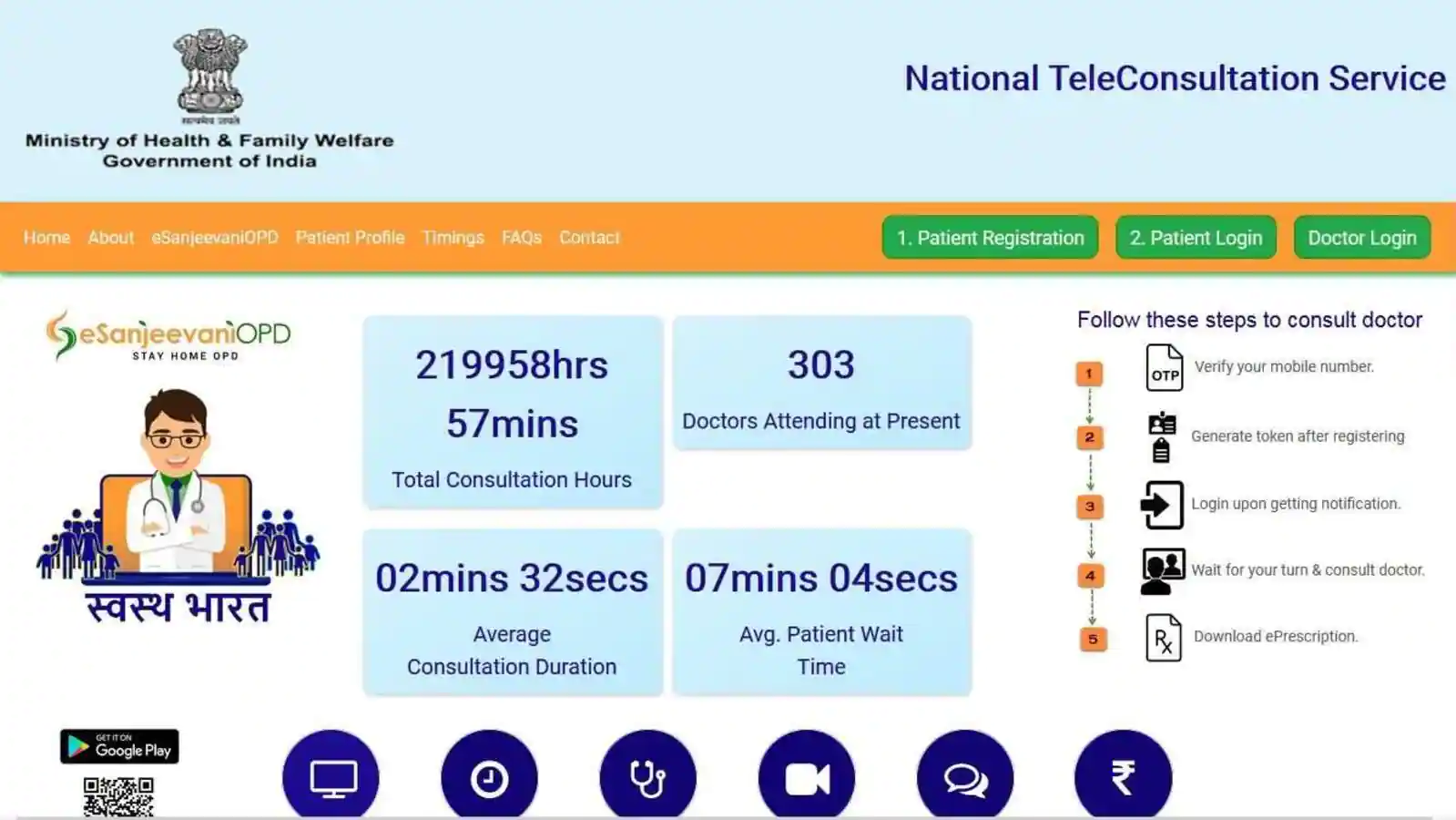 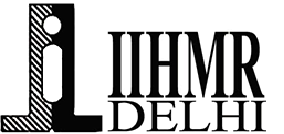 E-Sanjeevani
Launch on August 2020 as a part of digital india post pandemic.
During COVID-19 pandemic, practitioners started using it for diagnosis & treatment.
Two ways - Doctor to Doctor & Patient to Doctor.
India has relied on approx. 3 million consultations on e-sanjeevani platform.
5 days since the roll out of it, 1000 patients availed themselves of e-sanjeevani.
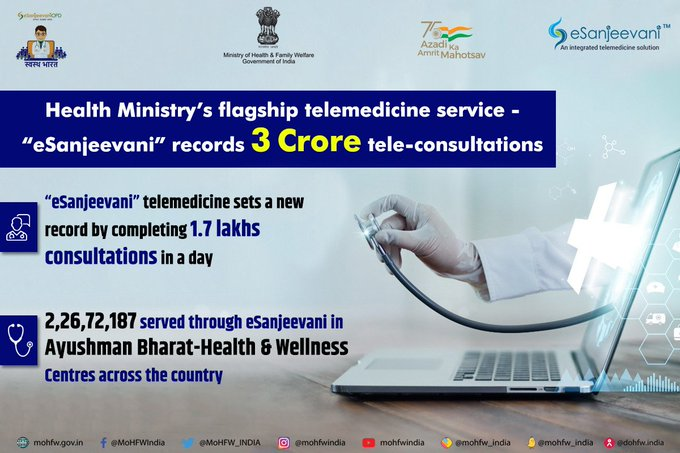 DISCUSSION
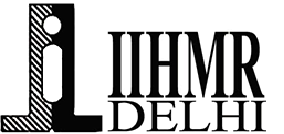 Humaneness - The “personal touch” is present with in-person visits has been reduced after the emergence of telemedicine.
Technical competence - The provider can diagnose and treat the patient’s medical condition. It’s yet to be improved and still unknown.
Outcome - The patient condition improves after utilising the telemedicine services, if the follow ups are taken seriously.
Physical facilities - This dimension has been improved in telemedicine, patient can be seen at their homes.
Continuity of Care - Patients can see the same provider regardless of where they, or the provider, are located.
Access - Less distance may need to be traveled. This depends on how far the patient needs to travel. 
Amount of information - In addition to verbal information, includes body language, the ability for back and forth discussion and immediate delivery of handouts. This has been reduced since the telemedicine has come in place.
Cost - Reduced need for gas, meals, hotels if travel is needed. Parking, long lines and waiting rooms can be avoided.
Attention to psychosocial problems - Patients may prefer an in-person or TM visit when discussing sensitive issues.
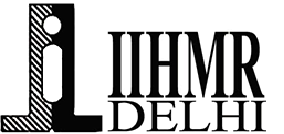 CHALLENGES:
No proper training & formal healthcare facilities.
Limited access to internet and devices in rural areas.
Lack of awareness amongst people.
Less strengthened data privacy and confidentiality.
Usage of whatsapp and personal social media apps for providing tele-consultations.
Quackery remains a major issue in rural areas.
Could not be looked at the time of emergency care.
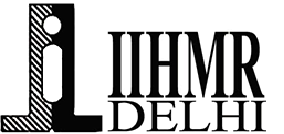 RECOMMENDATIONS:
Spreading awareness amongst the citizens and rural areas.
Provision of devices and technology along with strong internet facilities.
Registrations of medical practitioners as RMP before providing telemedicine services.
Asking for patient consent.
Safe mode of information exchange.
Maintaining confidentiality.
Use of 3rd party apps to transmit information would male users more reliable.
Provision of assistance to users, where to look, where to speak, how to operate etc.
Translation assistance to doctors.
Telemedicine coordinator to help patients in understanding prescription post consultation.
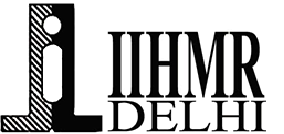 LIMITATIONS OF THE STUDY
The time was the most critical factor.
The chances of the responses could be casual in nature.
The responses are restricted to the users not the providers.
The respondents might have not included their actual opinions.
It was difficult to find subjects who had enough experience with telemedicine to be able to accurately assess what they thought about it. Therefore, the small sample size questions the validity of the results.
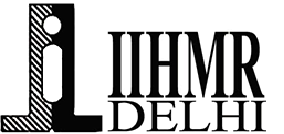 CONCLUSION
Telemedicine, especially today, has become extremely important, but it still faces several challenges, both at a microscopic level and at a macroscopic level. 
With the Coronavirus pandemic making it extremely difficult for patients to physically visit their doctors and other medical practitioners, greater focus is now being placed on telemedicine and its scope. 
For telemedicine to truly take off and become the norm, there is a need for better regulations, better infrastructure, and offering proper training to the clinical providers.
A successful telemedicine initiative will have to go beyond the paradigm of traditional healthcare.
It is not simply a question of technology providing access to doctor/patient. If tech was only the missing link, since it has been around a while, telemedicine would already be a success.
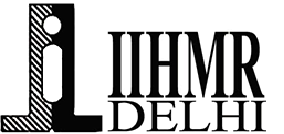 REFERENCES
1.) Agha, Z., R. M. Schapira and A. H. Maker. 2002. "Cost effectiveness of telemedicine for the delivery of outpatient pulmonary care to a rural population." Telemedicine Journal and e-Health (3):281-291. 
2.) Bashshur, R. L., J. H. Sanders, G. W. Shannon and The BellSouth Foundation. 1999. Telemedicine: Theory and Practice. Charles C. Thomas. 
3.) Blackmon, L. A., H. O. Kaak and J. Ranseen. 1997. "Consumer satisfaction with telemedicine child psychiatry consultation in rural Kentucky." Psychiatric Services 48(11):1464. 
4.) Darkins, Adam W. and Margaret A. Cary. 2000. Telemedicine and Telehealth :Principles, Policies, Performance, and Pitfalls.New York: Springer Pub. Co. 
5.) Field, M. J. 1996. Telemedicine: A Guide to Assessing Telecommunications in Health Care.National Academies Press. 
6.) Whitten, P. and B. Love. 2005. "Patient and provider satisfaction with the use of telemedicine:
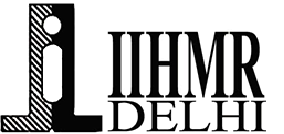 THANK YOU
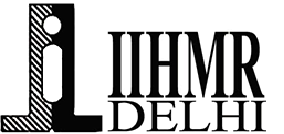 DISSERTATION EXPERIENCE
What did I learn?

Improved confidence and communications.
Quick analysis.
Maintaining healthy relationships with client & vendors.
Operations skills
Multi-tasking.
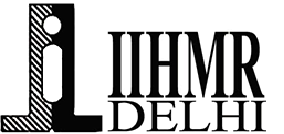 PICTORIAL JOURNEY
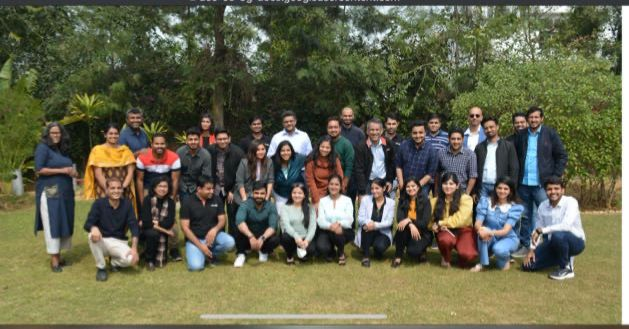 Corporate Health & Wellness Team - TATA 1mg